Aunt Bertha – The Social Care Network
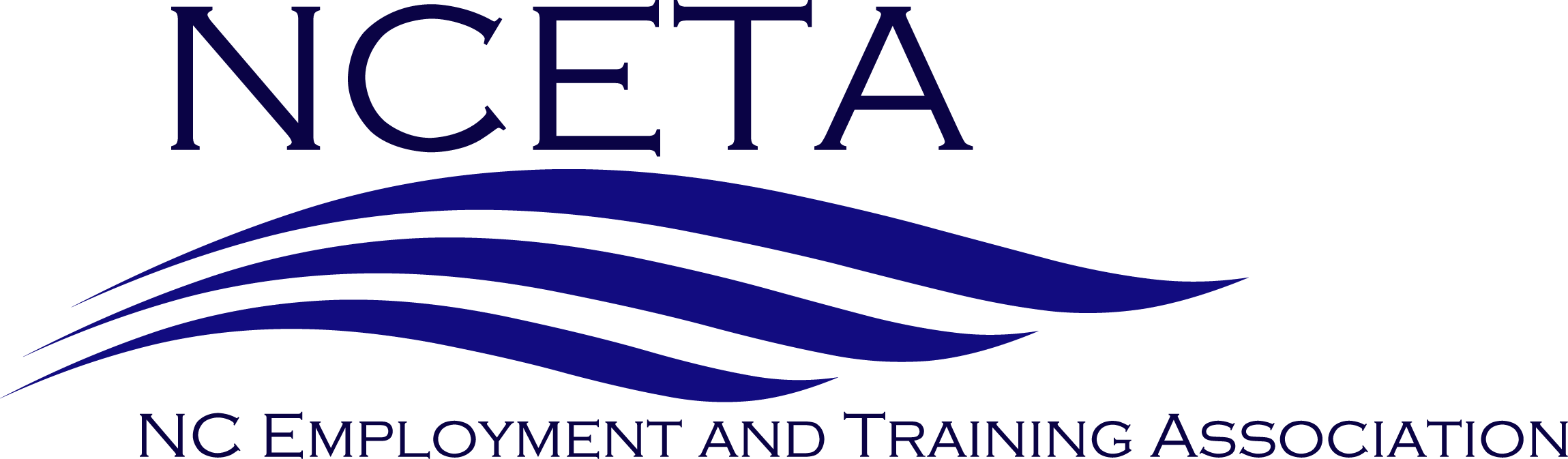 Download the PowerPointand access the recording:www.ncperkins.org/presentations
[Speaker Notes: Chris
We are here to help promote employment and training in the great state of North Carolina.

Through these monthly workshops, we are going to ….
And bring in special guests to let you know about …

Please download this PowerPoint file and use it anyway you can to help get folks on a career pathway.
The reference showing from where the information was found, as well as the contact information for our guests is in the Notes section under each slide.

Get the PowerPoint on our NCPerkins.org website on our Presentations and Webinars page.  
Here is the direct address on the screen.]
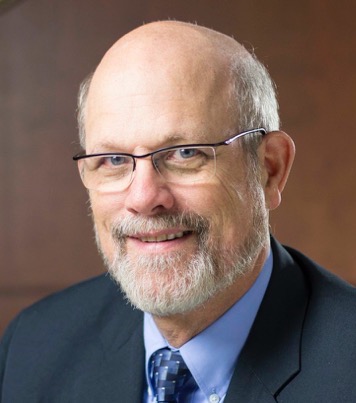 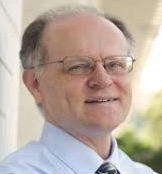 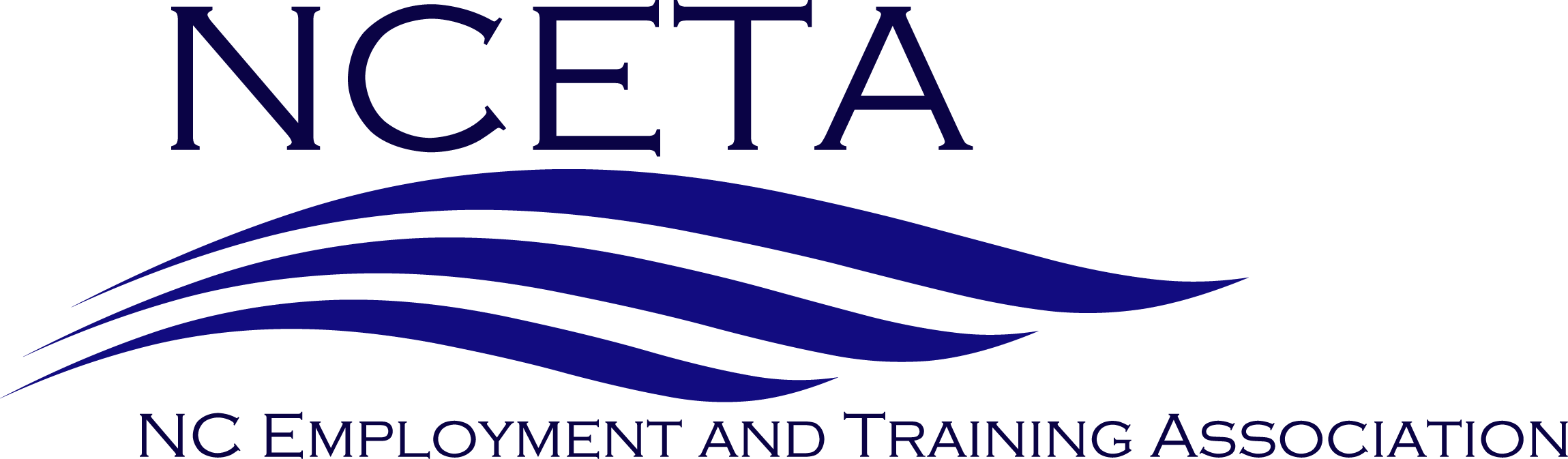 Chris DroesslerCareer and Technical Education
Dr. Bob WitchgerCareer and Technical Education Director
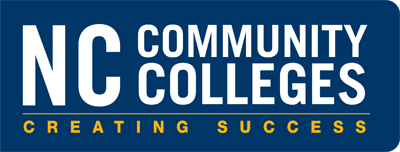 [Speaker Notes: Your hosts for today’s workshop:

Robert J. Witchger Ed.D.
Director Career and Technical Education
North Carolina Community College System
200 W. Jones Street
(919) 807-7126
witchgerb@nccommunitycolleges.edu
 


Chris Droessler
Career and Technical Education Coordinator
North Carolina Community College System
DroesslerC@nccommunitycolleges.edu]
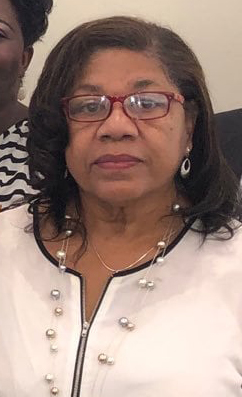 NC Employment and Training Association (NCETA)
Malinda Marsh
NCETA President  (www.nceta.org)
NCWorks Career Center, Chatham County
NCperkins.org/presentations
[Speaker Notes: This is an NCETA workshop.

This workshop is sponsored by NCETA

Malinda Marsh, president of NCETA, will explain.

======
Malinda Marsh
NCETA President
malinda.amarsh@gmail.com]
NCETA Conference 2021
September 8-10, 2021
Hotel Ballast in Wilmington
www.nceta.org
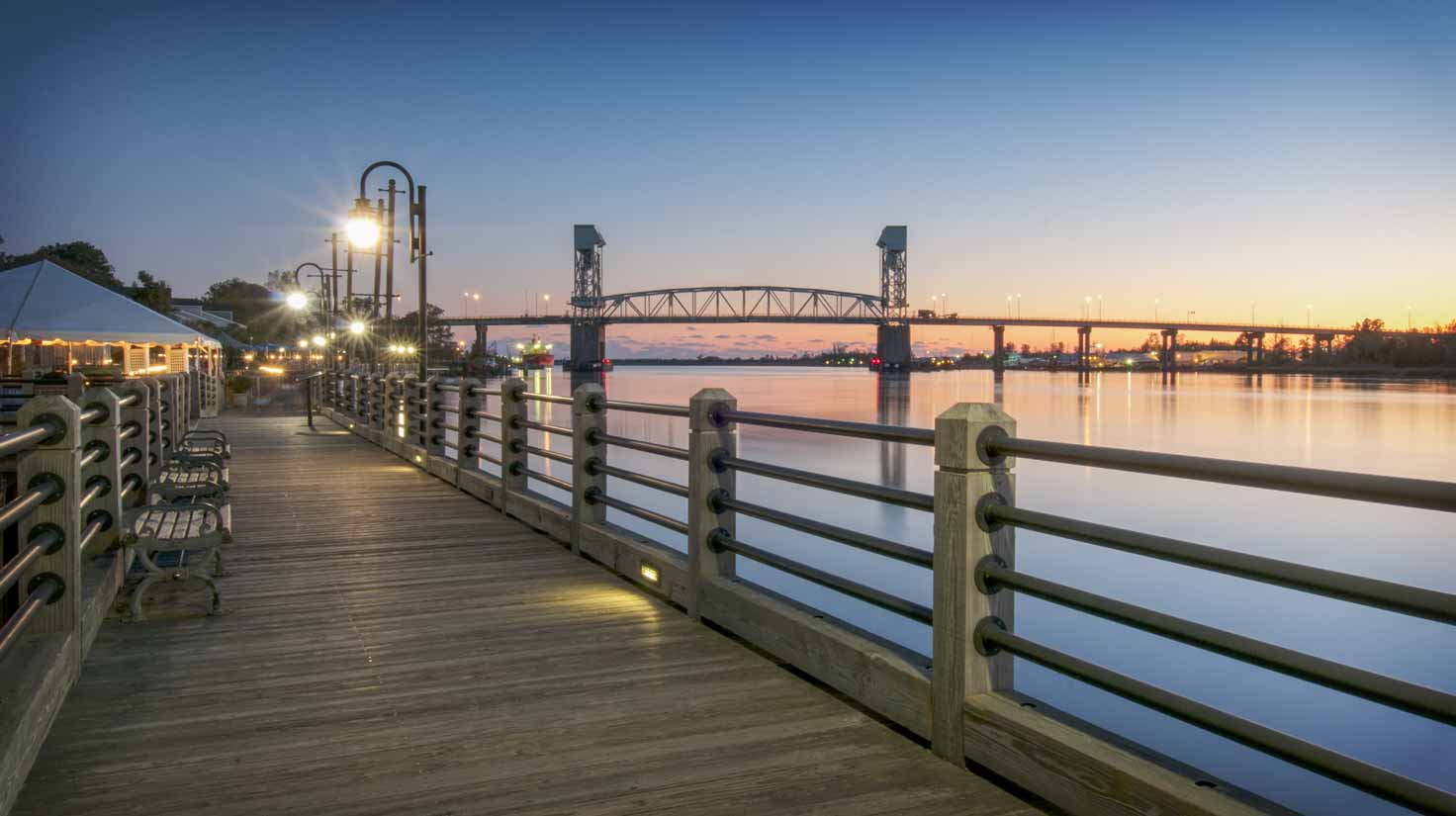 [Speaker Notes: We moved our Spring conference to the Fall .

We will be back in Wilmington on September 8, 2021.

=====
nceta.org]
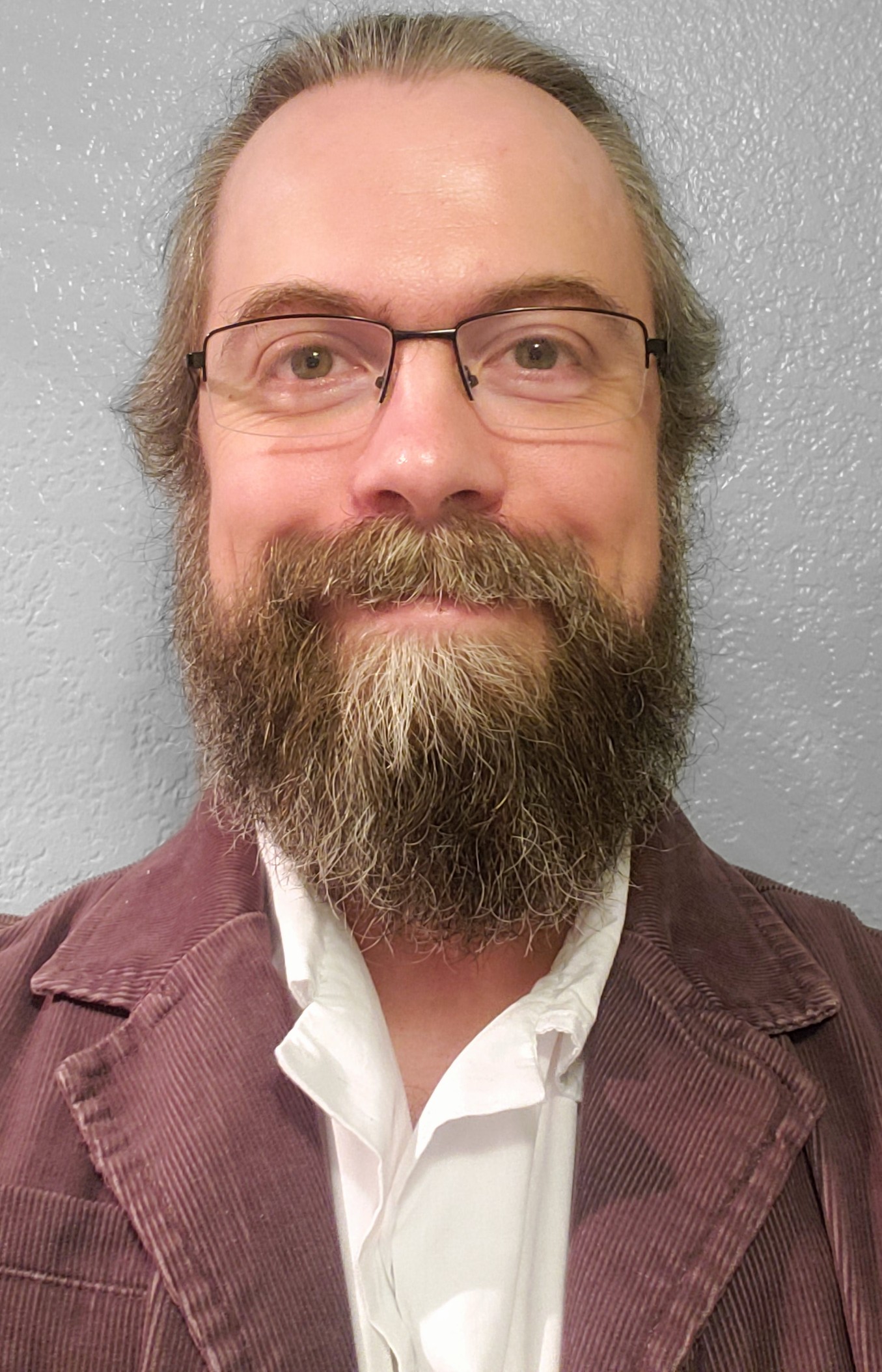 Chris Douglas
Customer Success Manager
Aunt Bertha – The Social Care Network
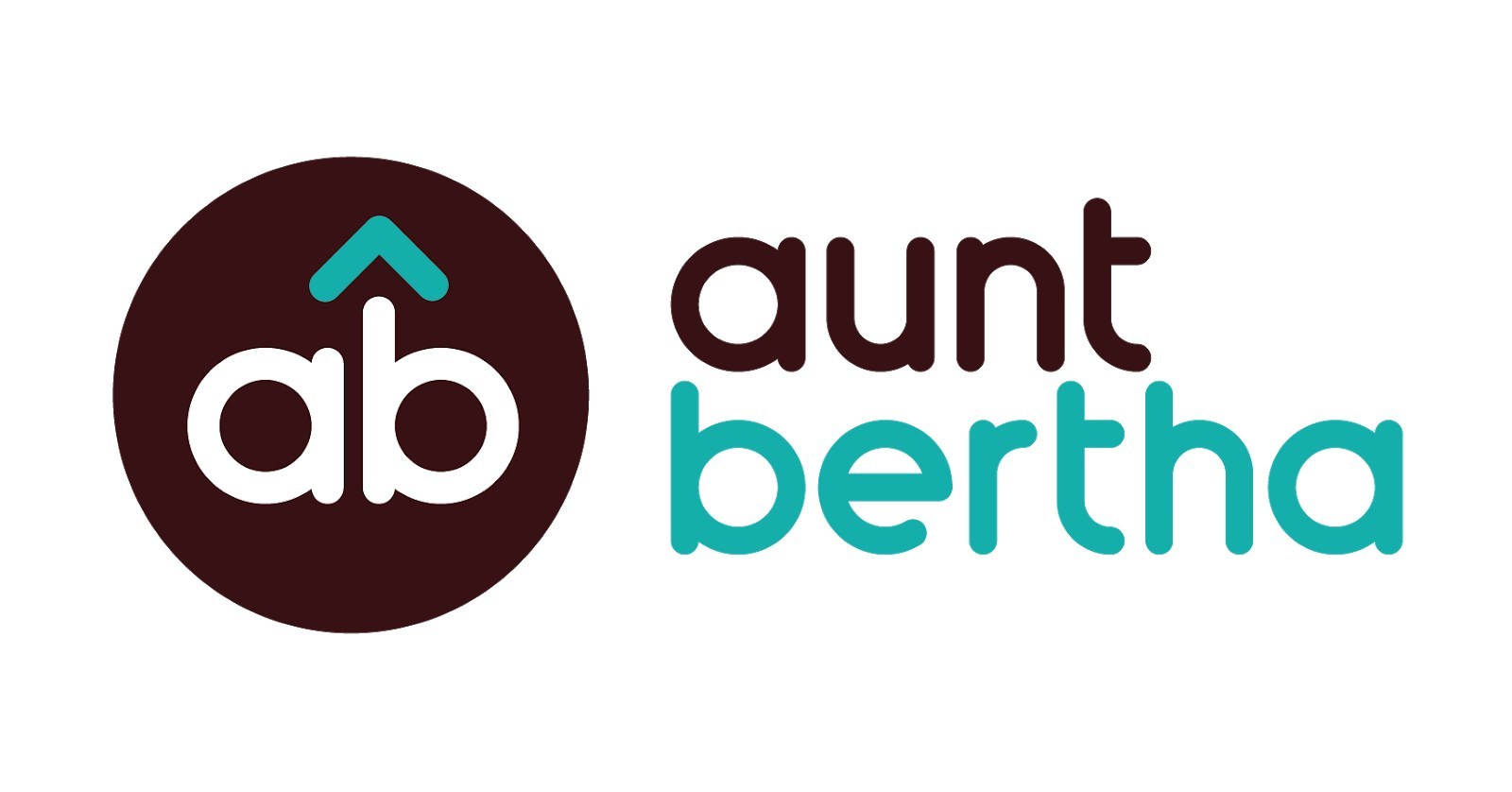 [Speaker Notes: Chris Douglas (he/his)
Customer Success Manager
Meeting Scheduler: https://app.hubspot.com/meetings/cdouglasChris Douglas <cdouglas@auntbertha.com>
512-717-3023
cdouglas@auntbertha.com
Aunt Bertha | The Social Care Network


https://www.findhelp.org/]
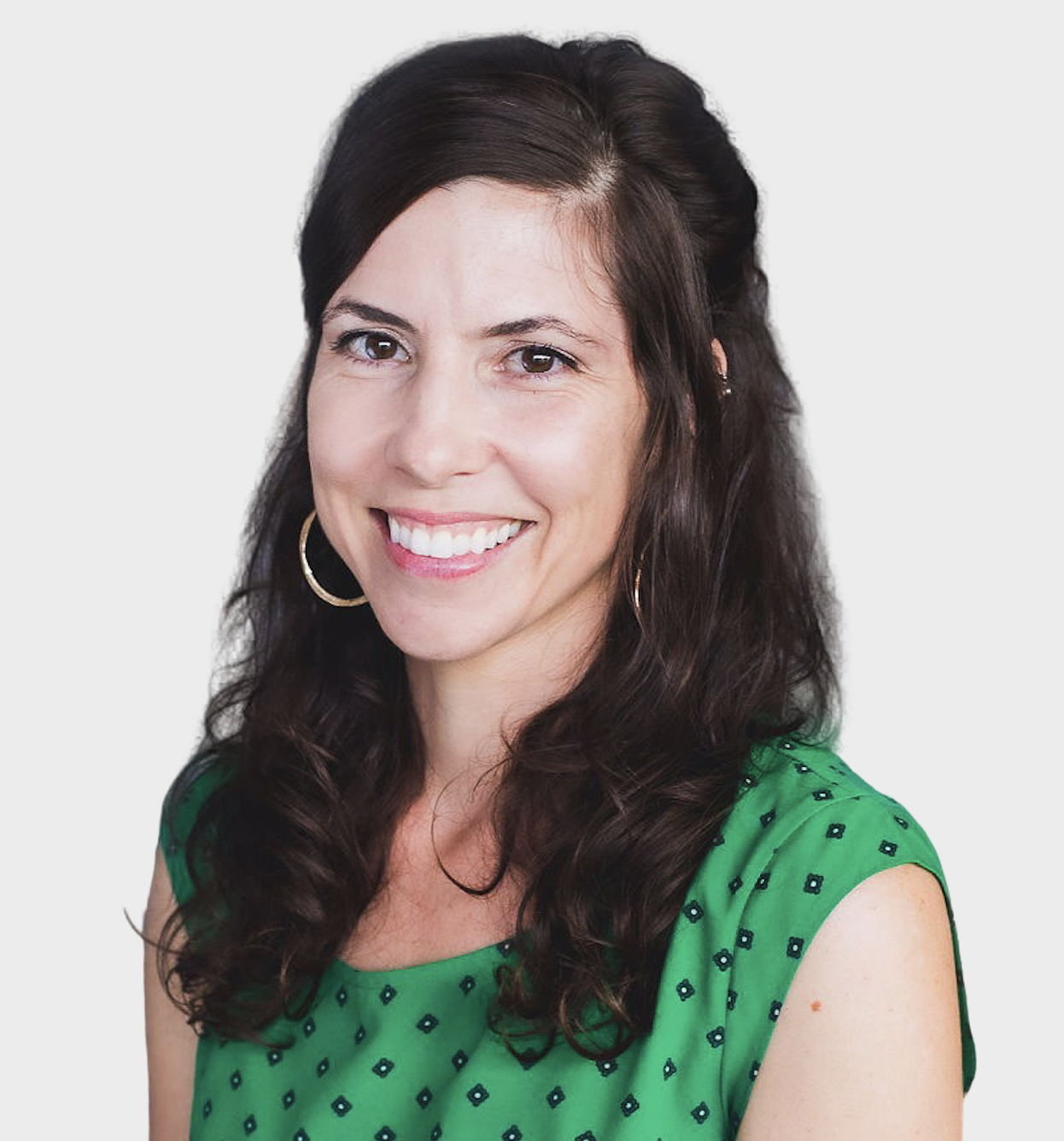 Elaine Cray
Community Engagement Manager
Aunt Bertha – The Social Care Network
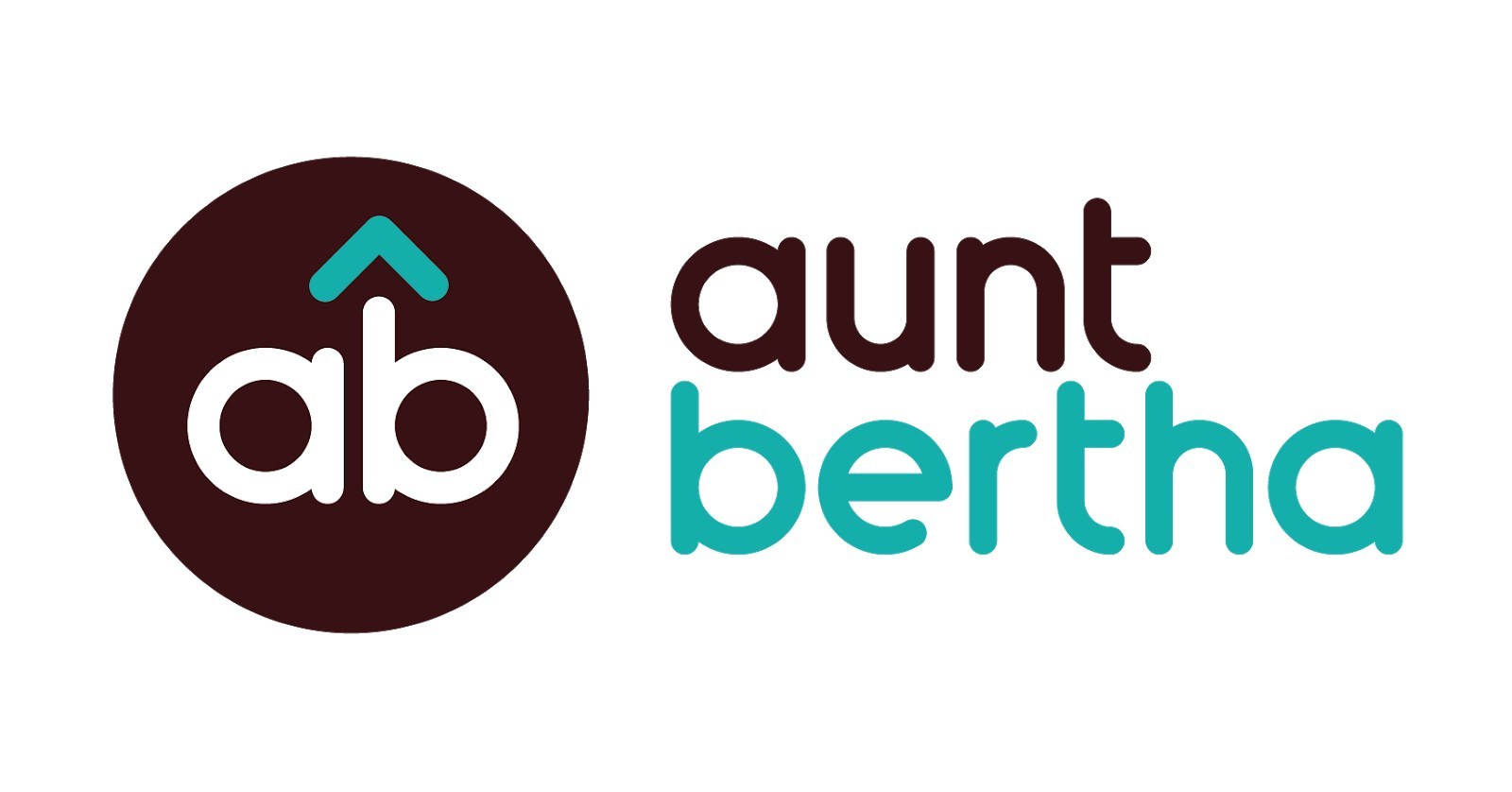 [Speaker Notes: Elaine Cray
Community Engagement Manager
919.749.5394
ecray@auntbertha.com
Schedule a call with me
Aunt Bertha | The Social Care Network

https://www.findhelp.org/]
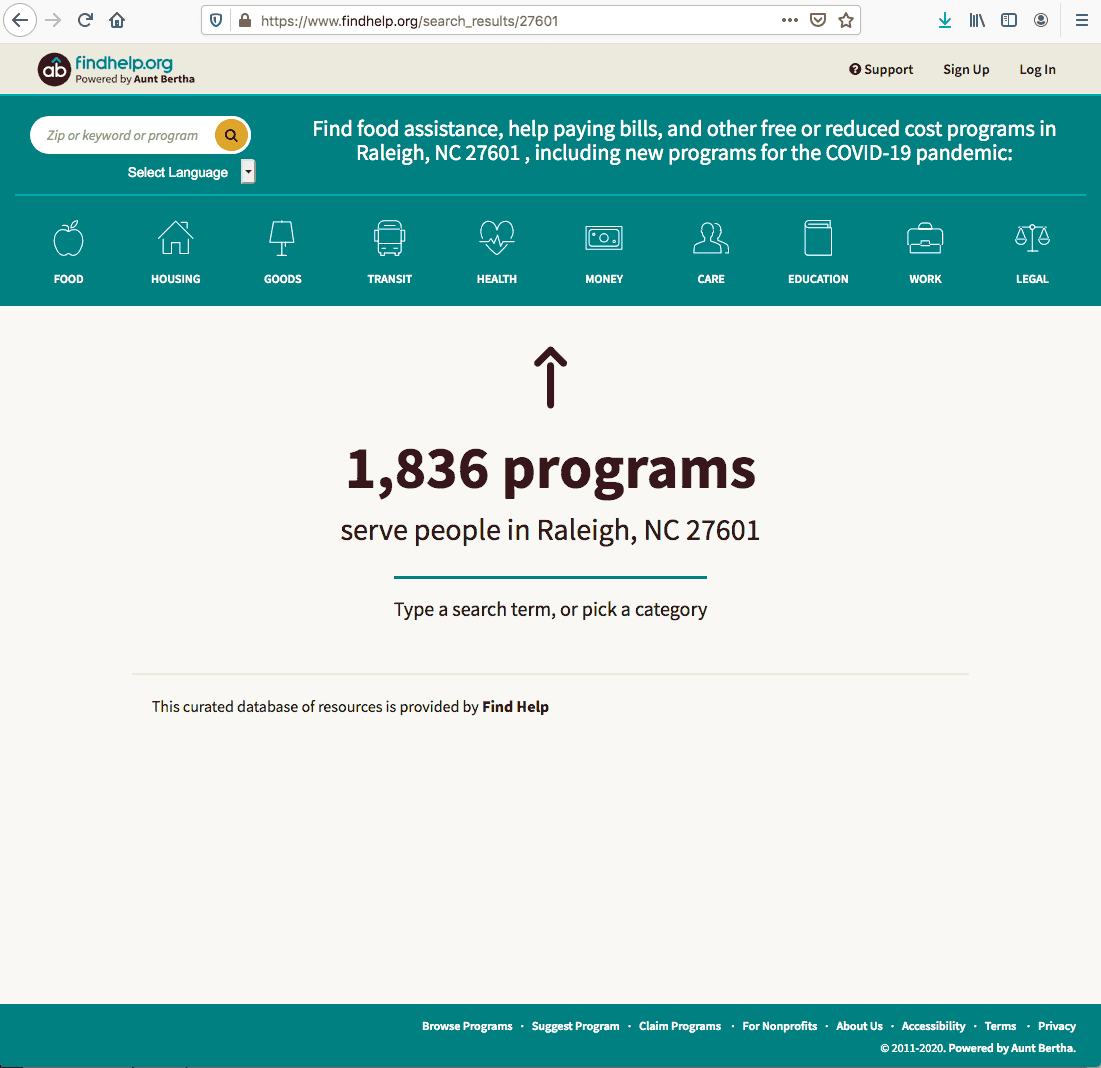 [Speaker Notes: https://www.findhelp.org/search_results/27601


=======
Chris Douglas (he/his)
Customer Success Manager
Meeting Scheduler: https://app.hubspot.com/meetings/cdouglasChris Douglas <cdouglas@auntbertha.com>
512-717-3023
cdouglas@auntbertha.com
Aunt Bertha | The Social Care Network


https://www.findhelp.org/]
NC Community College Resource Finder
[Speaker Notes: The NC Community College Resource Finder: https://nccommunitycolleges.auntbertha.com/


======

Chris Douglas (he/his)
Customer Success Manager
Meeting Scheduler: https://app.hubspot.com/meetings/cdouglasChris Douglas <cdouglas@auntbertha.com>
512-717-3023
cdouglas@auntbertha.com
Aunt Bertha | The Social Care Network


https://www.findhelp.org/]
NC Community College Resource Finder
[Speaker Notes: The NC Community College Resource Finder: https://nccommunitycolleges.auntbertha.com/


======

Chris Douglas (he/his)
Customer Success Manager
Meeting Scheduler: https://app.hubspot.com/meetings/cdouglasChris Douglas <cdouglas@auntbertha.com>
512-717-3023
cdouglas@auntbertha.com
Aunt Bertha | The Social Care Network


https://www.findhelp.org/]
FTCC Search Box
[Speaker Notes: An example of how colleges share the link with students as a "search box" (search boxes can be on any page): https://www.faytechcc.edu/campus-life/ 



======

Chris Douglas (he/his)
Customer Success Manager
Meeting Scheduler: https://app.hubspot.com/meetings/cdouglasChris Douglas <cdouglas@auntbertha.com>
512-717-3023
cdouglas@auntbertha.com
Aunt Bertha | The Social Care Network


https://www.findhelp.org/]
Example College Program
[Speaker Notes: Example of a college program listed (Food Pantry from Wilkes): https://www.findhelp.org/wilkes-community-college--wilkesboro-nc--prowler-pantry/4863499158421504?ref=ab_redirect



=====

Chris Douglas (he/his)
Customer Success Manager
Meeting Scheduler: https://app.hubspot.com/meetings/cdouglasChris Douglas <cdouglas@auntbertha.com>
512-717-3023
cdouglas@auntbertha.com
Aunt Bertha | The Social Care Network


https://www.findhelp.org/]
Aunt Bertha – NC Page
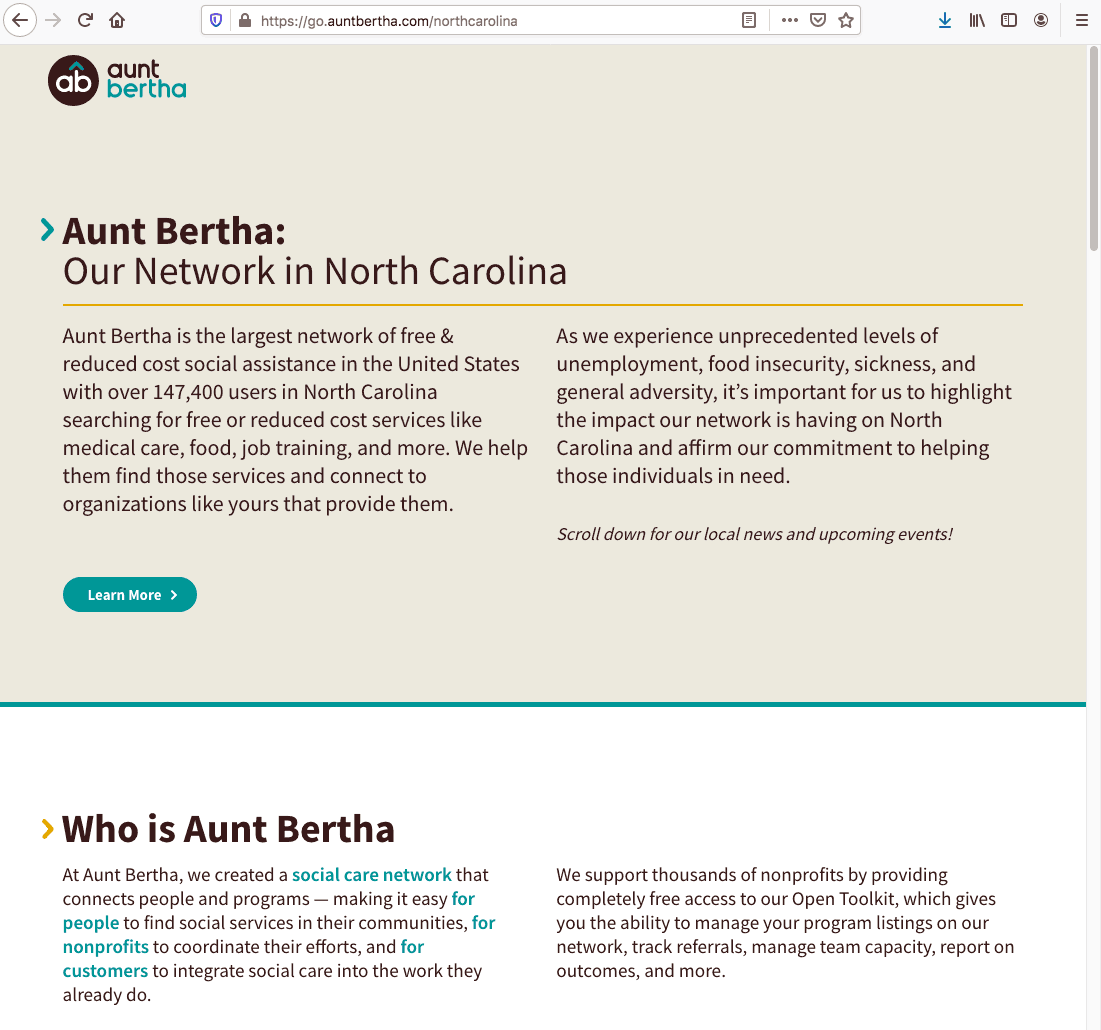 [Speaker Notes: Our North Carolina page with all upcoming events in NC, community partners, etc.: https://go.auntbertha.com/northcarolina 

=====

Chris Douglas (he/his)
Customer Success Manager
Meeting Scheduler: https://app.hubspot.com/meetings/cdouglasChris Douglas <cdouglas@auntbertha.com>
512-717-3023
cdouglas@auntbertha.com
Aunt Bertha | The Social Care Network


https://www.findhelp.org/]
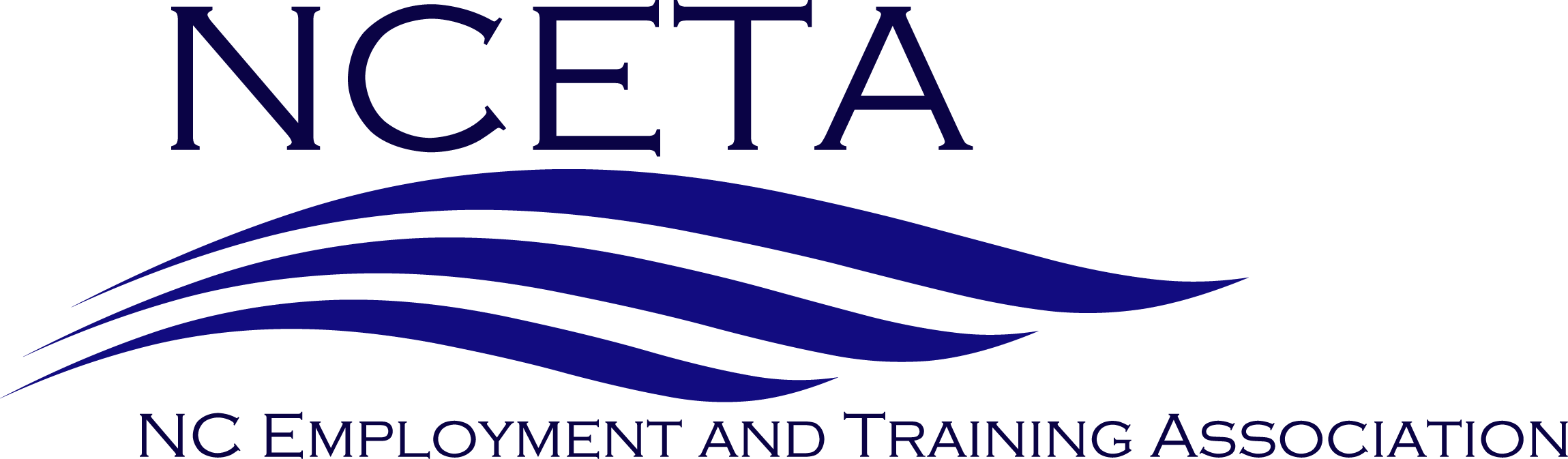 Download the PowerPointand access the recording:www.ncperkins.org/presentations
[Speaker Notes: Please download this PowerPoint file and use it anyway you can to help get folks on a career pathway.
The reference showing from where the information was found, as well as the contact information for our guests is in the Notes section under each slide.

Get the PowerPoint on our NCPerkins.org website on our Presentations and Webinars page.  
Here is the direct address on the screen.]
The Next NCETA Workshop
December 4, 2020 @ 9 am
Total Package Re-Entry Program  
When individuals are released from prison or jail, it's a brand new world for most of them.  How do we effectively serve this unique population as they strive to reconnect?
www.ncperkins.org/presentations
[Speaker Notes: The next workshop]
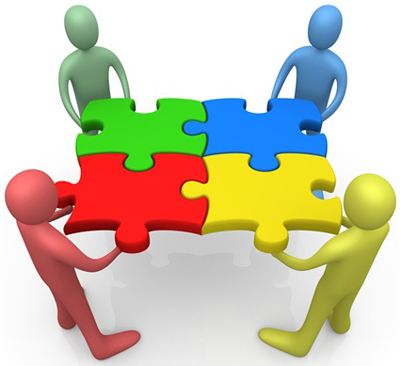